INTRODUCTION TO LINGUISTICS
WHAT IS LANGUAGE?
When we study human language, we are approaching what some might call the “human essence,” the distinctive qualities of mind that are, so far as we know, unique to man. (Noam Chomsky)
According to the philosophy, language is:
To differ from other animals
To understand our humanity by nature of language
To express Myths and religions of many people
To become source and power of human life
	African said a new born baby is a kintu (a thing) not yet a muntu (a person)
Linguistic Knowledge
Do we know only what we see, or do we see what we somehow already know? 

CYNTHIA OZICK, “What Helen Keller Saw,” New Yorker, June 16 & 23, 2003
Knowledge of the Sound System
Know language means know the sounds or signs
The English word “Foreign” was substituted by the sound of words like French ménagé à trois
The word “that” & “this”, French people will say zis and zat.
The name of a former president of Ghana was Nkrumah pronounced with an initial sound like the ending sound of English Sink.
Knowledge of words
English speaker will notify word and meaning of boy, toy, not moy. 
Arbitrary becomes the essential correlation between speech sounds and the meaning they represent. 
what do these sound represent?
House
Hand 
Rooster
Pet
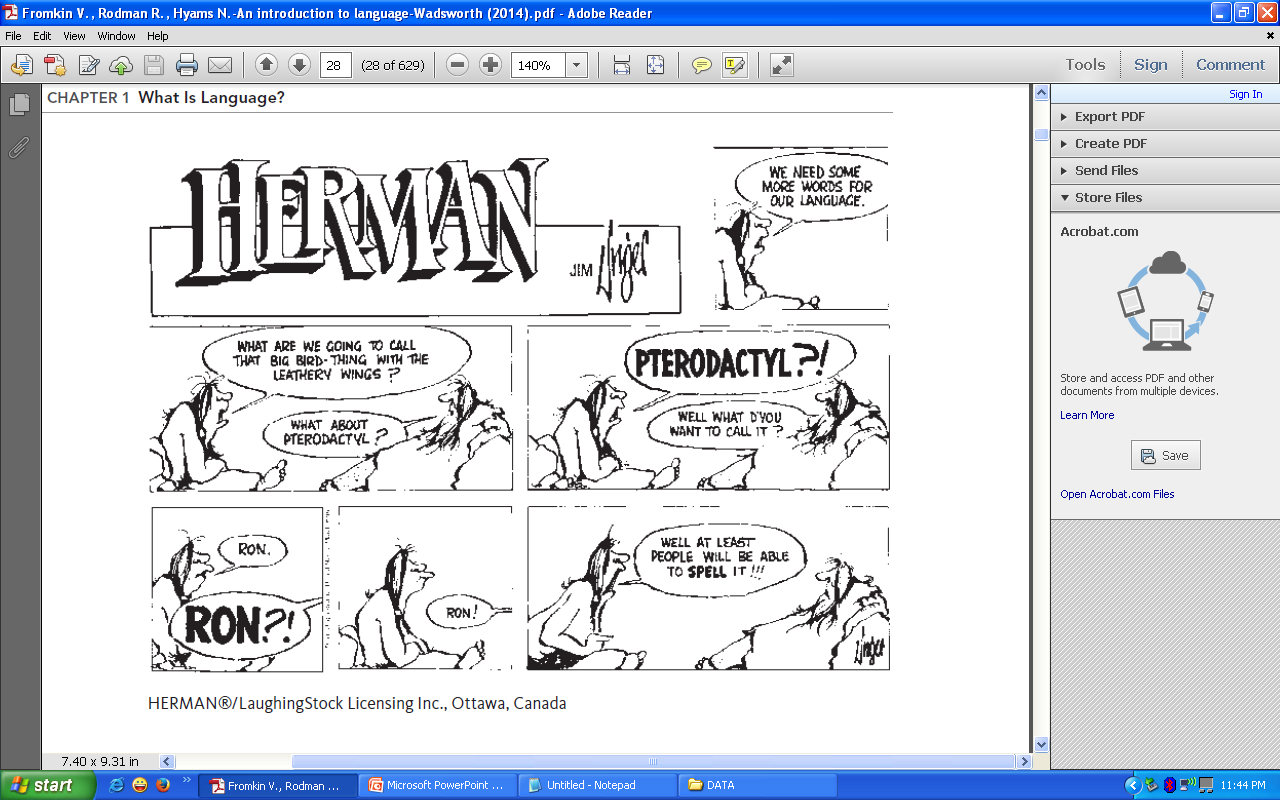 The example shows that the words of a particular language have the meaning they do only by convention.
The Creativity of Linguistic Knowledge
All humans are artists, all of us . . . Our greatest masterpiece of art is the use of a language to create an entire virtual reality within our mind.
DON MIGUEL RUIZ, 2012
Knowledge enable us to :
Combine sounds 
Form words   phrases  sentences 

It would be impossible to buy a dictionary with all the sentences of the language. 

Knowing language means being able to produce and understand new sentences never spoken before. 
	e.g. 	This is the house.
		This is the house that Jack built in 2012.
		this is the malt that lay in the house that 				jack built in 2012.
This is the dog that worried the cat that killed the rat that ate the malt that lay in the house that Jack built in 2012.

You may not stop there. How long, then, is the longest sentence?. A speaker of English can say:
The old man came. Or,
The old, old, old, old, old man came.
Our creative ability is reflected not only in what we say, but our understanding as well. Consider the following sentence :

Daniel Ohio decided to become a pioneer because he dreamed of pigeon-toed giraffes and cross-eyed elephants dancing in the pink skirt and green berets on the wind-swept plains of the Midwest.
The fact of human linguistic creativity  about more than 400 years back by Huarte de San Juan (1530-1592) stated that normal human minds will produce 1,000 sentences they never heard spoke of.
Knowledge of Sentences and Nonsentences
Our knowledge could understand both infinite well-formed sentences and ill-formed sentences. 
John kissed the little old lady who owned the shaggy dog.
John is difficult to love.
John is anxious to go. 
John, who was a student, flunked his  exams.
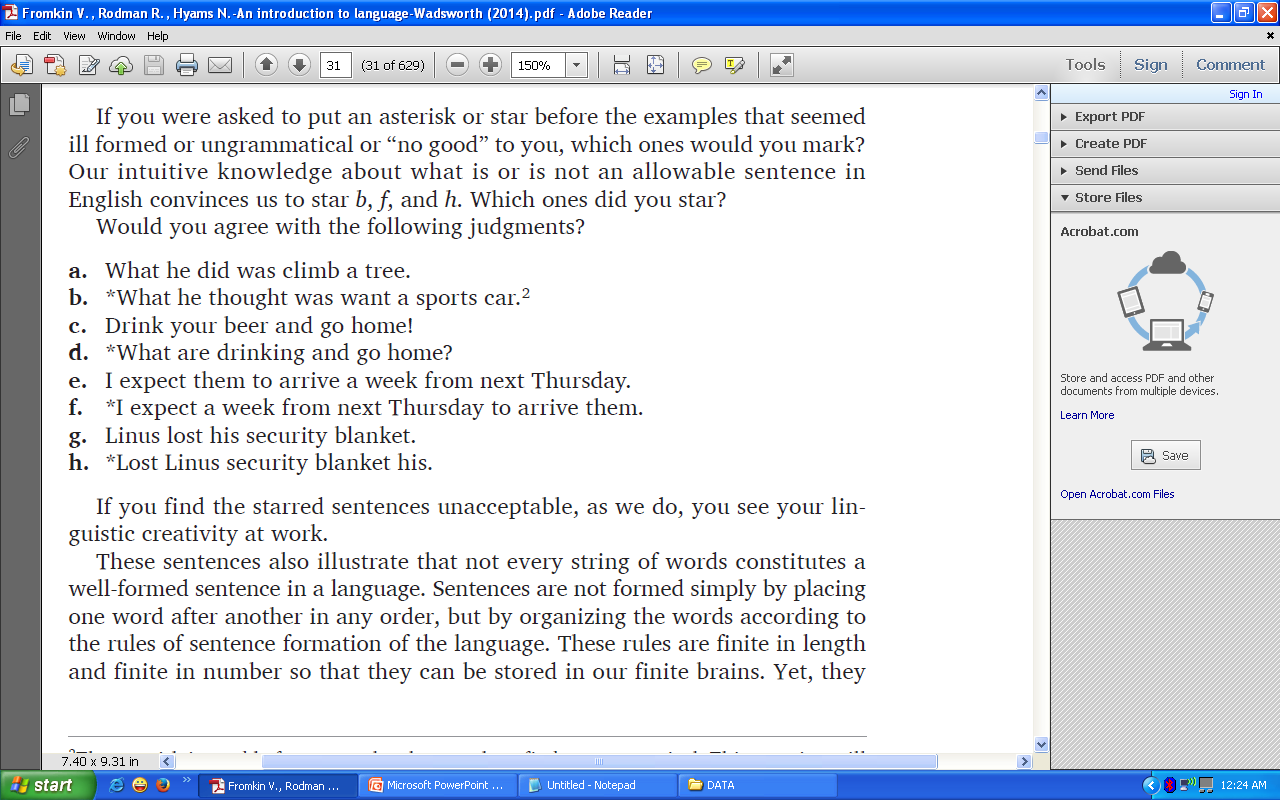 What is Grammar?
Descriptive grammar
Prescriptive Grammar
The form that all educated people should use in speaking and writing.
The purpose is to prescribe rather than describe. 
The language use to show the upper class, middle class and lower class. 
	e.g. I don’t have none .
		      You was wrong about that.
	 the aim is based on Latin Grammar and made little sense for English.
Rules combining sound into words (phonology),
Rules of word formation (morphology)
Rules of combining phrases to sentences (syntax)
Rules of assigning meaning (semantics)
Mental dictionary ( a lexicon)
Those are the language competence. To understand the nature of language we must understand the nature of grammar.